[Speaker Notes: .]
Lesson #
the introduction
1
[Speaker Notes: 2022 Genesis
Appreciate the elders approach and time given]
Moses
Adam 
& Eve
Flood
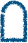 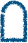 Timeline
Jesus
Us
David
Abraham
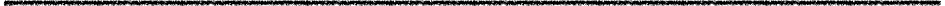 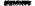 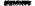 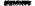 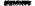 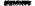 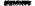 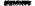 2500
1500
500
4000 BC
3000
2000
1000 BC
0
1000 AD
2000
the topic
#
[Speaker Notes: Remember just ballpark for easy memory]
Plagues & Exodus
Moses kills Egyptian
Death
Timeline: Moses
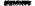 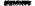 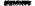 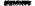 1525
1475
1425
Birth
1450
1400 BC
1500
1550 BC
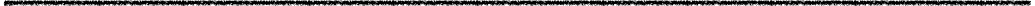 Pharaoh’s 
House

40 years
Midian Shepherding

40 years
Wilderness Wandering

40 years
the hebrews
2
[Speaker Notes: 1525 Birth of Moses & adopted by princess
1485 Moses Murdered Egyptian
1445 Plagues & Exodus
1405 Moses death
Would have written Genesis, exodus, Leviticus, numbers and Deuteronomy]
Read Exodus
the hebrews
2
[Speaker Notes: .]
Question?
Answer
the topic
#
[Speaker Notes: Connected Moses to which God this was
The God of the Hebrews
The God of the Israelites
The god of the patriarchs

Matthew 22:31-32 — But Jesus answered and said to them, “You are mistaken, not understanding the Scriptures nor the power of God. For in the resurrection they neither marry nor are given in marriage, but are like angels in heaven. 31But regarding the resurrection of the dead, have you not read what was spoken to you by God: ‘I am the God of Abraham, and the God of Isaac, and the God of Jacob’? He is not the God of the dead but of the living.” When the crowds heard this, they were astonished at His teaching.]
Jacob
Leah
Levi
137
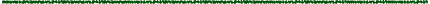 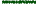 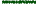 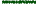 Kohath
Jochebed
Gershon
Merari
133
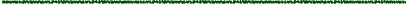 Amram
137
Jochebed
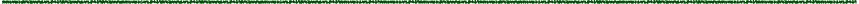 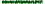 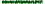 Moses
Aaron
Miriam
120
Zipporah
Elisheba
[Cushite]
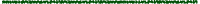 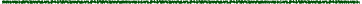 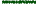 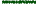 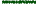 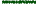 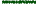 Gershom
Eliezer
Nadab
Abihu
Eleazar
Ithamar
the moses
3
[Speaker Notes: This is the 400/430 year gap issue
This lineage is repeated many times in OT always the same]
By faith Moses, when he was born, was hidden for three months by his parents, because they saw that he was a beautiful child; and they were not afraid of the king’s commandment.
11
Hebrews
the moses
3
[Speaker Notes: ..]
🧑🏾‍🦱
👴🏽
👴🏾
👨🏿
👩🏾
👨🏾
👴🏾
👵🏾
👴🏿
👩🏾‍🦱
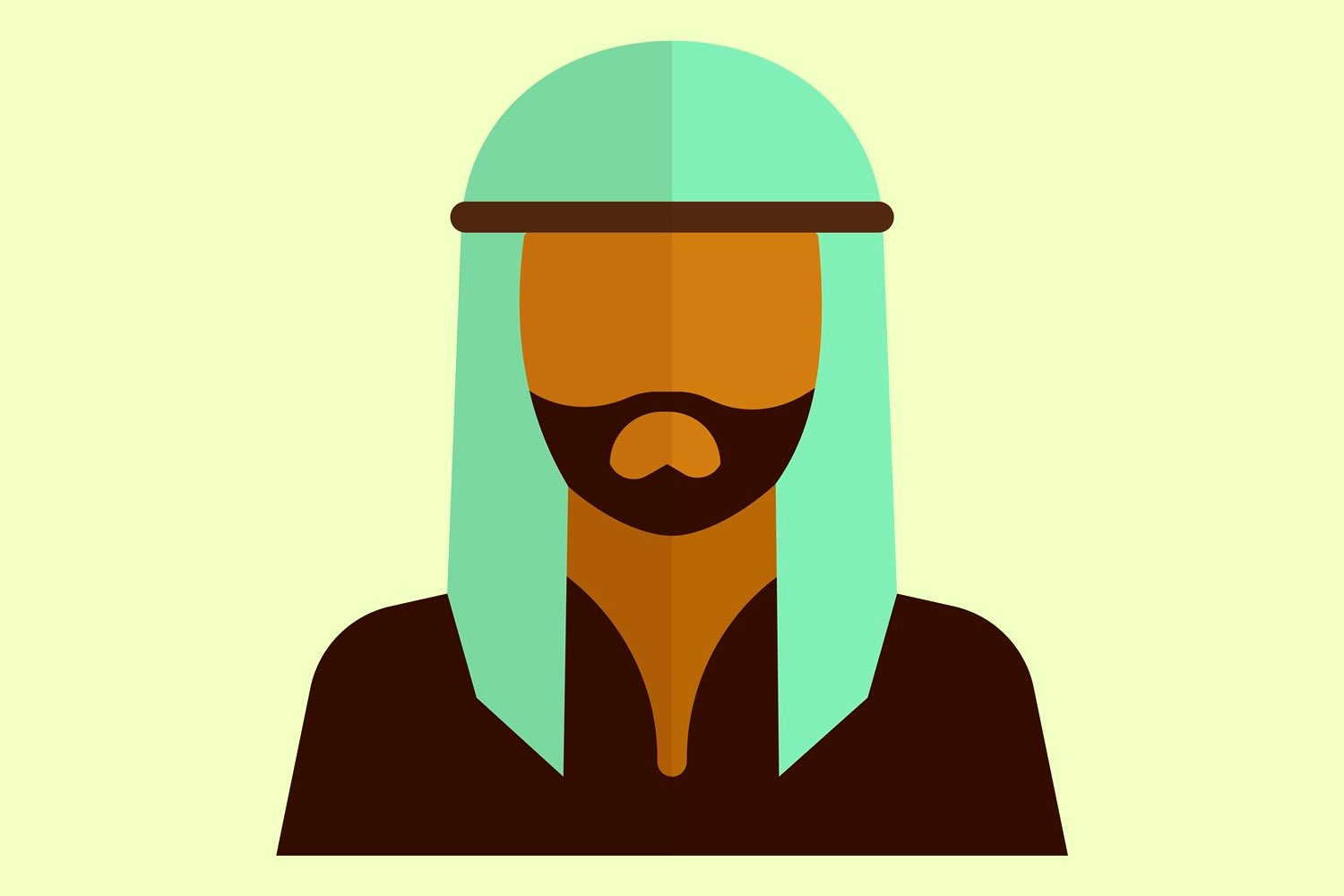 the start
8
[Speaker Notes: Why in the world introduce this complication? Mose to Aaron to the people?
God calls Abraham a prophet to Melchizedek in Gen 20:7
Jude - calls enoch a prophet
Gen 7 - god calls Aaron a prophet for Moses 
God is setting forth a pattern here]